Adult Sunday School	             Fellowship Church                   January 31, 2021

Hymn:  Onward Christian Soldiers

Hosea  12-14 (Strike 3 of 3)
Parallels with our Nation today and in the near future
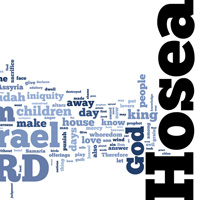 EasyWorship Background - 5 Minutes Countdown Timer - Bing video

Tibits on Hosea Chapters 4-14 
Compared to one inning in a baseball game 
Three strikes or judgments in divine order (out)
Three salvations after judgment 
Loser – The sinning nation is judged 
Winner – The right people are saved (homerun)

Final score: 1-0
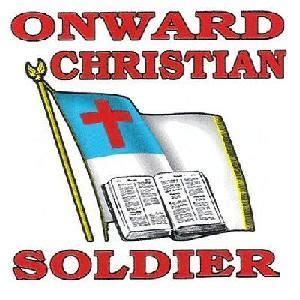 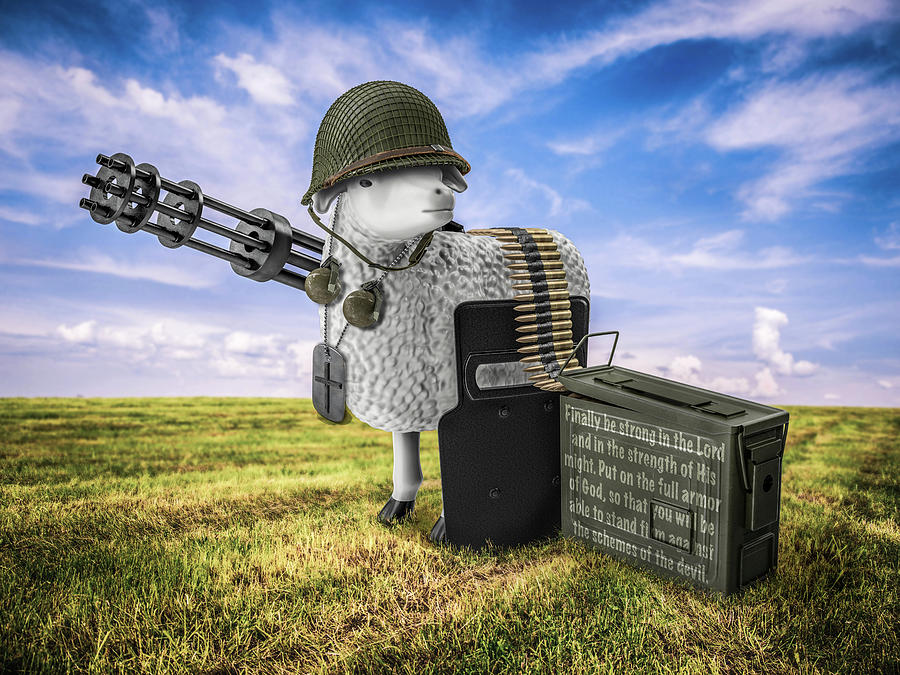 Hosea – Introduction (1:1), Body (1:2-14:8), and Conclusion (14:9)
																							
Part 1) 	Gomer’s Faithful Husband  (Romans 15:4)							1-3

Lesson 1	 Judgment	 1:2-9			Hosea’s family 
			 Salvation	 1:10-11		Far future of Israel  
 
Lesson 2	 Judgment	 2:1-13		Gomer’s unfaithfulness  
			 Salvation 	 2:14-3:5  	Far future of Israel 

 Part 2) 	Israel’s Faithful Husband (Israel’s and God’s baseball inning)	4-14
 
Strike 1	Judgment	 4-5	  	 	Strike 1 - First things 
			Salvation 	 6:1-3		 	Home run - far future of Israel
 
Strike 2	Judgment	 6:4-11:7	 	Strike 2 – 5 foul balls (like) & 1 look ahead (10:11-12)
			Salvation 	 11:8-12		Home run - Ekklesia now and far future of Israel 
 
Strike 3	 Judgment	 12-13		 	Strike 3 – Last call  (death of a nation)
			 Salvation 	 14	:1-8		Home run - Ekklesia now and far future of Israel

Israel is OUT when conquered by the Assyrians in 722 B.C. until 1948 and after
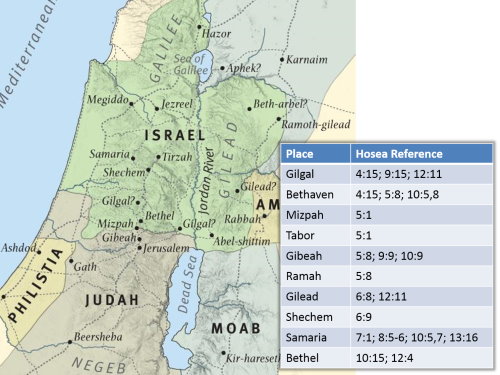 Not continued 
Bethaven or Aven (4x)
        Bethaven  /  Aven -  house of wickedness
Gibeah –  Gibeonite Lewdness (Judges 19)
Mizpah & Tabor
Shechem –  city of refuge
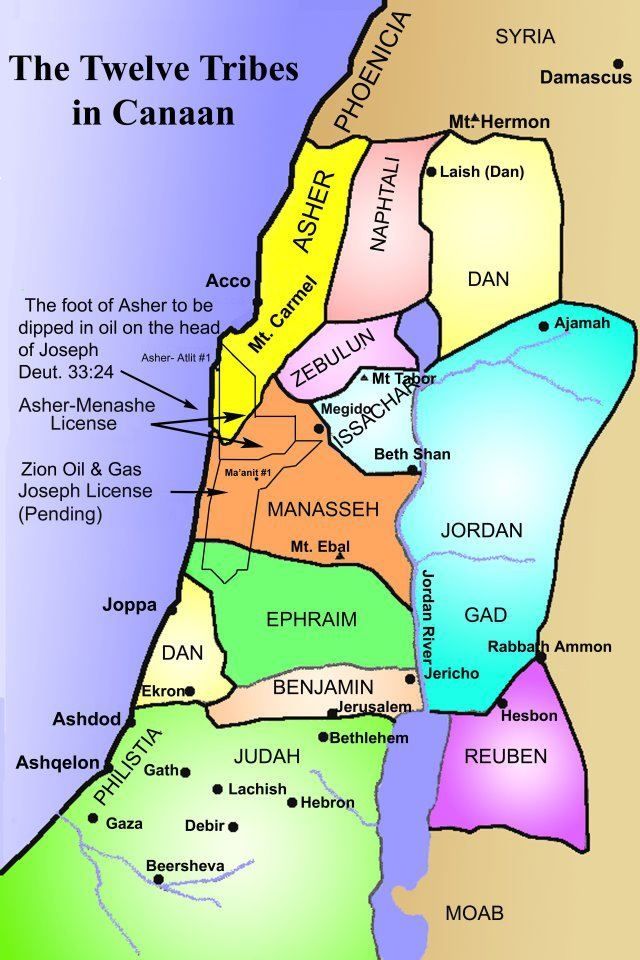 Hosea 12-14
JUDGEMENT (Strike 3 of 3) near future by Assyria in 722 BC

12:1-14 Lies increase (1), Jacob wrestles an angel (2-6), anger with Ephraim (7-14)

13:1-16 Sin more and more (1-8) and repentance is hid (9-16)


SALVATION (the ekklesia and Israel in the near future today – begun in 1948)

14 :1-3  Return and turn with words to God (1-2); not nation, military nor idols (3)

14:4-8  God will heal-love-water to grow-root-branch,-beauty-smell, revive(4-7)
              Ephraim : no idols, hear & observed him, like a fir tree with his fruit (8)

14:9 Wise-understand, prudent-know.  Right-just walk or transgressors fall.

2021 Challenge:  Is  the U.S.A. like Ephraim, Israel, or Judah?  WWJD-WDJD-WMID?                       

Next Sunday:   How to Have Victory with Temptation (1 Corinthians 10)
Later:  Life, Light, and Love   Text: 1 John for 5 weeks